BAZI GENÇ SAHABİLER(HZ. ALİ VE ERKAM b. EBİ’L-ERKAM)
kazanımlar
Bazı genç sahabilerin öne çıkan özelliklerini örnek alır.
Sahabi ne demektir? Bu kelimeyi daha önce duydunuz mu?
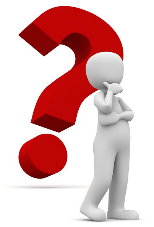 SAHABİ
Peygamber  Efendimiz’e (s.a.v.) yetişmiş, ona iman etmiş ve arkadaş diye anılabilecek ölçüde uzun süre onunla birlikte bulunup sohbetine devam etmiş ve getirdiği daveti anlamış kimselere denir.
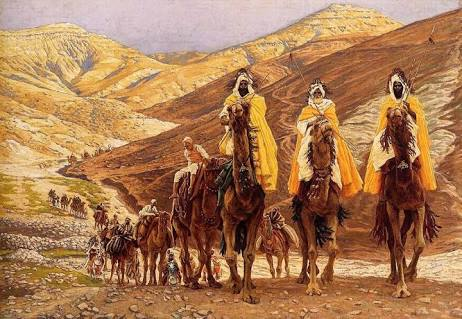 Sahabiler İslâm’ın yayılmasında verdikleri mücadeleden dolayı Kur’ân-ı Kerîm’de de övülmüş seçkin insanlardır. Ayrıca Peygamber Efendimiz (s.a.v.) onları gökteki yıldızlara benzetmiştir.
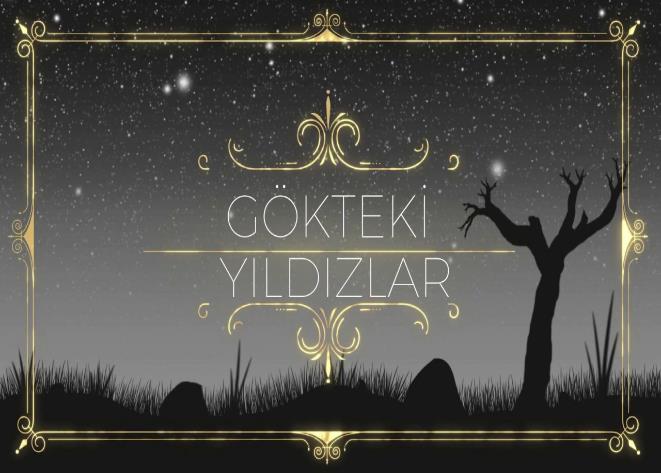 Özetle ifade etmek gerekirse SAHABİ demek inancı uğuruna bedel ödemek demektir.
https://www.youtube.com/watch?v=OSPAYhK5vFM
BİLGE ve KAHRAMAN BİR GENÇ: HZ. ALİ
Hz. Ali (r.a.) denildiğinde aklınıza neler geliyor?
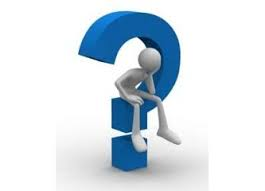 https://www.youtube.com/watch?v=QVRkyKZEowc
Özetle ifade etmek gerekirse Hz. Ali (r.a.) özellikle bilgelik ve kahramanlık noktasında bugünün gençleri için çok güzel örneklik oluşturmaktadır.
Birazcık dinlenelim…
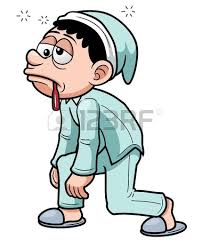 https://www.youtube.com/watch?v=ZqXltlhcWXw
https://youtu.be/StRth2VA9_g
GENÇ BİR DAVETÇİ: ERKAM b. EBİ’L-ERKAM
Dâru’l-Erkam/Erkam’ın Evi ifadesi sizde ne çağrıştırıyor?
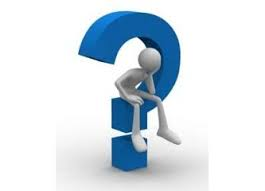 Erkam (r.a.) denilince akla ilk gelen İslâm daveti için açtığı 
«Dâru’l-Erkam» diye bilinen evidir.
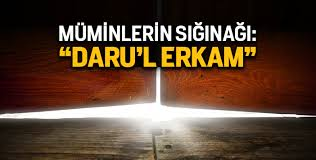 Peygamber Efendimiz (s.a.v.) İslâm daveti için neden bu evi seçmiş olabilir?
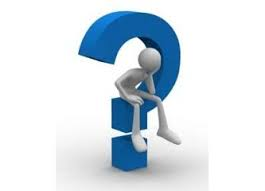 1. Evin bulunduğu stratejik konumdan dolayı.
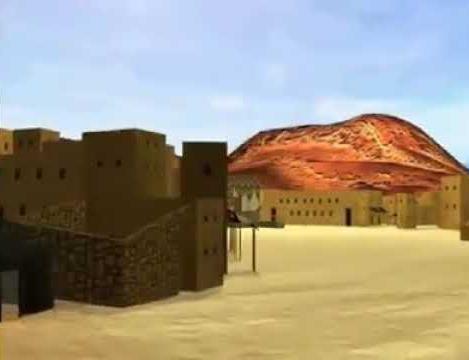 2. Hz. Erkam genç olduğu
3. Hz. Erkam Ebu Cehil’in kabilesinden olduğu için
https://www.youtube.com/watch?v=dcCcFR6OqLM
Mekkeli müşriklerin ilk Müslümanlara uyguladıkları baskı ve işkence göz önünde bulundurulduğunda Hz. Erkam’ın evini İslâm daveti için açmış olmasını nasıl değerlendiriyorsunuz?
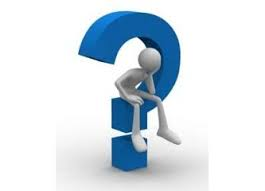 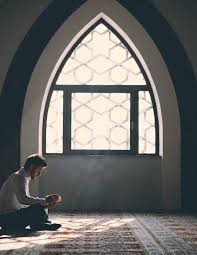 Hz. Erkam’ın evini özellikle böyle bir dönemde İslâm için açması büyük bir cesaret ve fedakarlık örneğidir. Bu evde İslâm anlatılmış ve pek çok kişi Müslüman olmuştur.
Bu ev «Dâru’l-İslâm» ve «Beytü’l-İslâm» olarak isimlendirilmiş ve daha sonra satılmamak ve miras bırakılmamak üzere vakfedilmiştir.
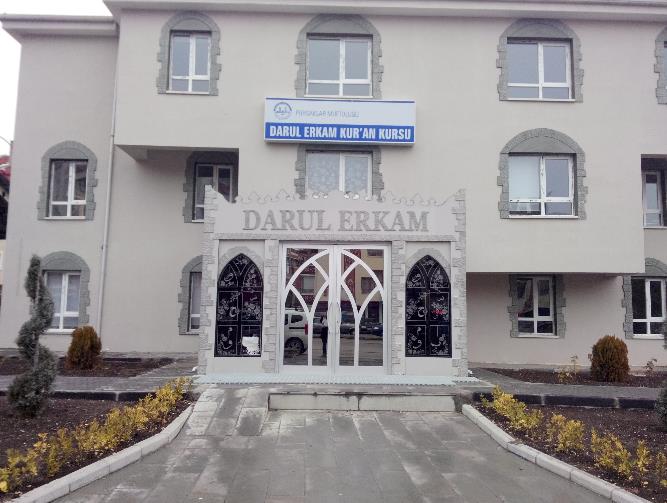 Ey Rabbimiz bizlere de Hz. Ali’nin (r.a.) cesaretinden, Hz. Erkam’ın (r.a.) fedakarlığından lütfeyle…
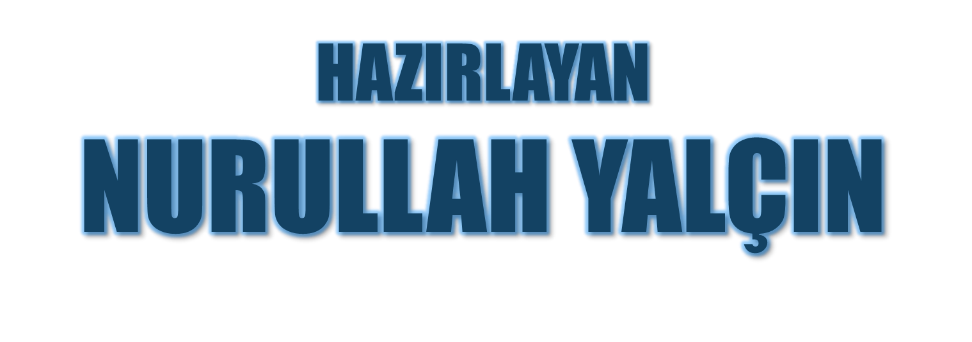 18.08.2019
Kırıkkale/Bahşılı